Organizația Mondială a SănătăȚii
01.09.1948
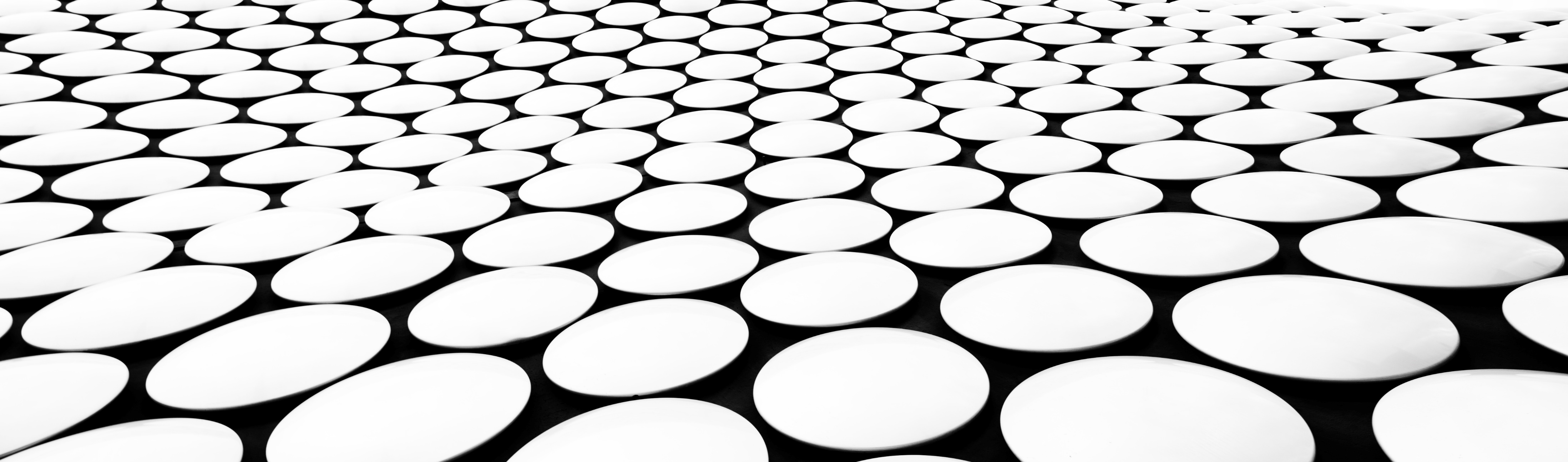 Evoluția Organizației
Sediul, membrii, Limbi, Act Constitutiv
194 state membre
Actul Constitutiv-Constutuția
Limbi oficiale: Engleză, araba, spaniolă, franceză, rusă, chineză
Sediul: Geneva, Elveția
Procedura de aderare
Apartenența la organizație ester deschisă pentru toate statele.
(a) Statele pot deveni părți la prezenta Constituție prin:
(i) semnătură fără rezerve privind aprobarea;
(ii) semnarea sub rezerva aprobării, urmată de acceptare; sau
(iii) acceptare.
(b) Acceptarea se efectuează prin depunerea unui instrument official la Secretarul General al Organizației Națiunilor Unite.
Membrii ONU pot deveni membri ai organizației prin semnarea Constituției sau acceptarea ei în alt mod în corespundere cu prevederile Capitolului XIX din Constituție și cu propriul proces constitutional. 
Alte țări pot fi admise ca membri atunci când cererea lor a fost aprobată cu majoritate simplă de voturi de Adunarea Mondială a Sănătății.
Calitatea de membru
Natura și amploarea drepturilor și obligațiilor membrilor asociați sunt stabilite de Adunarea Mondială a Sănătății.
În cazul în care un membru nu își îndeplinește obligațiile financiare față de Organizație sau în alte circumstanțe excepționale, Adunarea Mondială a Sănătății poate, în condițiile pe care le consideră adecvate, să suspende privilegiile de vot și serviciile la care are dreptul un membru. Adunarea Mondială a Sănătății are autoritatea de a restabili aceste privilegii de vot și servicii. 
Fiecare membru dispune de un vot la Adunarea Mondială a Sănătății.
Fiecare membru
 raportează anual Organizației cu privire la acțiunile întreprinse și progresele realizate în îmbunătățirea sănătății populației sale;
raportează anual cu privire la măsurile luate în legătură cu recomandările care i-au fost adresate de către Organizație și cu privire la convenții, acorduri și reglementări;
comunică cu promptitudine Organizației legile, reglementările, rapoartele oficiale și statisticile importante referitoare la sănătate care au fost publicate în statul respectiv
Structura
Birouri Regionale
OMS are șase birouri regionale, fiecare acoperind o anumită regiune a lumii:
Regiunea Africană
Regiunea Americilor
Regiunea Asia de Sud-Est
Regiunea Europeană
Regiunea Estică a Mediteranei
Regiunea Pacificului Occidental
Aceste birouri regionale lucrează în strânsă colaborare cu țările membre pentru a aborda provocările specifice de sănătate ale fiecărei regiuni.
Personalitatea Juridică
Internă
Internațională
OMS poate acționa independent în cadrul mandatului său, fără a fi supusă controlului direct al niciunui stat membru.
Actele și deciziile OMS sunt recunoscute ca fiind obligatorii pentru statele membre care le-au ratificat.
Specificități ale personalității juridice a OMS:
Personalitate limitată: Personalitatea juridică a OMS este limitată la scopurile și atribuțiile definite în Constituția sa.
Dependență de statele membre: Deși autonomă, OMS depinde în mare măsură de sprijinul financiar și politic al statelor membre.
În legătura sa cu Organizația Națiunilor Unite, OMS va acționa ca una dintre agențiile sale specializate menționate la articolul 57 din Carta Organizației Națiunilor Unite. Raporturile între OMS și  Organizația Națiunilor Unite sau alte organizații interguvernamentale sunt supuse aprobării prin votul a două treimi din Adunarea Sănătății.
Baza legală: OMS a fost înființată în baza unui tratat internațional (Constituția OMS), semnat de state suverane.
Scopuri precise: OMS are un mandat specific, definit în Constituția sa, de a promova sănătatea la nivel mondial.
Structură instituțională proprie: OMS dispune de organe permanente (Adunarea Mondială a Sănătății, Consiliul Executiv, Secretariatul) și temporare, cu atribuții bine definite.
Capacitate de a încheia acorduri internaționale: OMS poate încheia acorduri cu state, alte organizații internaționale și agenții ale ONU.
Capacitate de a dobândi și a dispune de bunuri: OMS poate deține proprietăți, semna contracte și participa la tranzacții comerciale.
Imunitate juridică: OMS beneficiază de anumite imunități și privilegii, precum imunitatea de jurisdicție, imunitatea fiscală și inviolabilitatea sediului.
Competența
Principalele competențe ale OMS includ:
Stabilirea standardelor internaționale: OMS elaborează și difuzează standarde internaționale pentru diagnostic, tratament și prevenire a bolilor, precum și pentru siguranța produselor medicale și a alimentelor.
Furnizarea de îndrumări tehnice: OMS oferă statelor membre îndrumări tehnice și suport pentru dezvoltarea și implementarea politicilor și programelor de sănătate.
Coordonarea răspunsului la urgențele de sănătate publică: OMS joacă un rol central în coordonarea răspunsului la epidemii, pandemii și alte urgențe de sănătate publică, oferind sprijin tehnic și logistic țărilor afectate.
Promovarea cercetării: OMS sprijină cercetarea în domeniul sănătății și facilitează schimbul de informații științifice între cercetători din întreaga lume.
Monitorizarea stării de sănătate a populației mondiale: OMS colectează și analizează date privind sănătatea populației mondiale pentru a identifica tendințele și a evalua impactul intervențiilor.
Promovarea cooperării internaționale: OMS facilitează cooperarea între state membre în domeniul sănătății și încurajează schimbul de bune practici.
Advocacy: OMS promovează importanța sănătății la nivel global și pledează pentru alocarea de resurse adecvate pentru sănătate în toate țările.
Art. 2 Constituția OMS
Republica Moldova și OMS
RM a devenit membru la OMS prin aderare la 04.05.1992;
Are dreptul de a participa la luarea deciziilor, de a beneficia de asistență tehnică și de a primi informații despre cele mai bune practici în domeniul sănătății. În același timp, are obligația de a respecta regulamentele OMS și de a contribui la realizarea obiectivelor organizației;
Republica Moldova este reprezentată la adunările generale ale OMS, precum și în cadrul altor organe ale organizației, prin delegații formate din reprezentanți ai Ministerului Sănătății și altor instituții relevante;
 Statutul juridic al Republicii Moldova în cadrul OMS este cel de membru cu drepturi depline, ceea ce înseamnă că are aceleași drepturi și obligații ca și celelalte state membre
Avavntajele calității de Membru a Republicii Moldova la OMS
Colaborare în domenii prioritare: Cooperarea dintre Moldova și OMS se concentrează pe o serie de domenii prioritare, precum: 
Controlul bolilor infecțioase (tuberculoză, HIV/SIDA, hepatită)
Îmbunătățirea sistemului de sănătate publică
Promovarea sănătății materne și infantile
Prevenirea și controlul bolilor non-transmisibile
Reabilitarea persoanelor cu dizabilități
Asistență tehnică: OMS oferă Republicii Moldova asistență tehnică în diverse domenii, precum dezvoltarea politicilor de sănătate, întărirea capacităților instituționale, implementarea de programe de sănătate publică și pregătirea personalului medical;
Participare la programe globale: Moldova participă activ la diverse programe globale ale OMS, cum ar fi Programul Global pentru SIDA, Tuberculoză și Malarie, Programul Global pentru Imunizare și altele